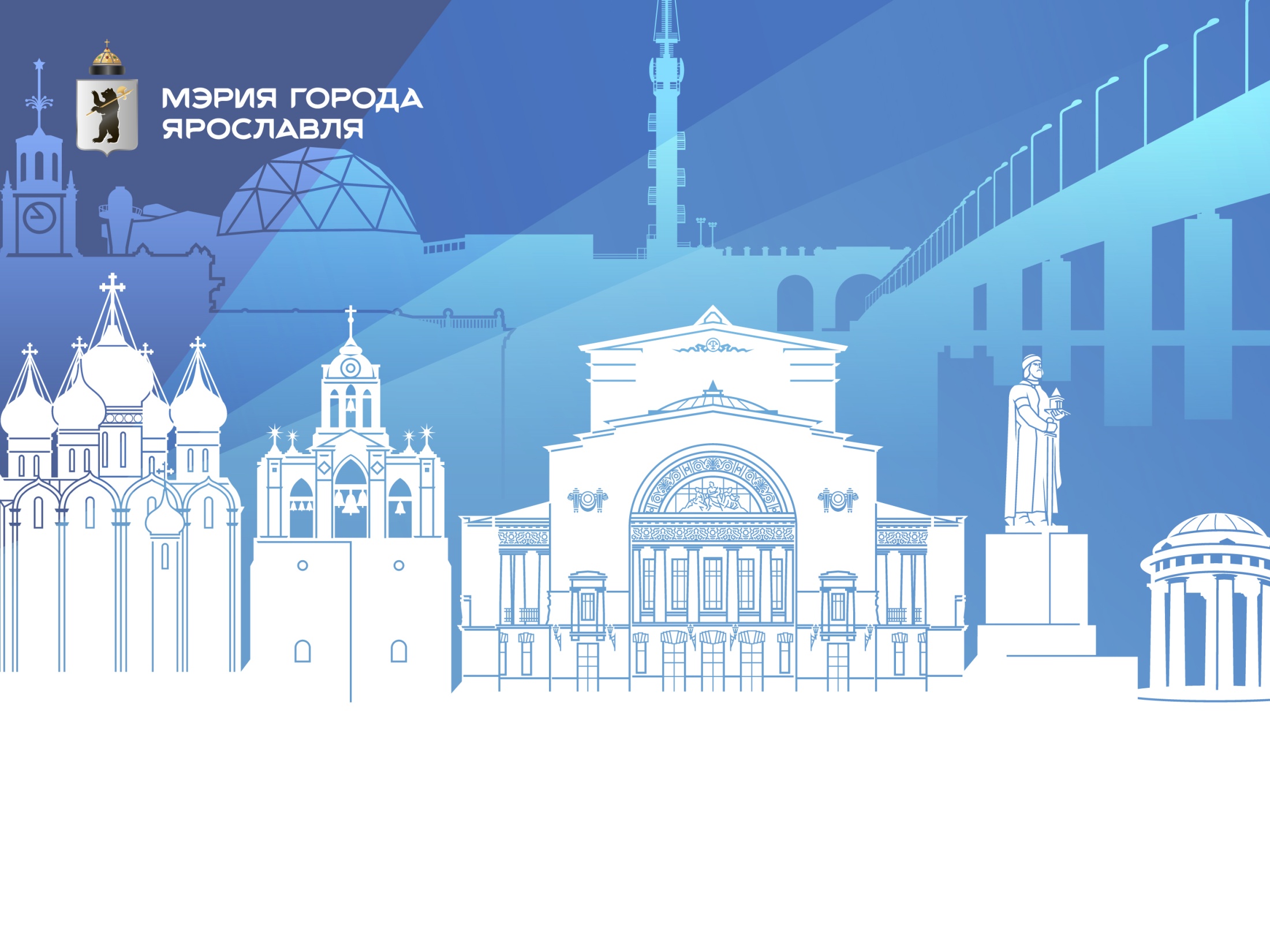 Анализ основных показателей бюджетов
муниципальных образований, входящих в состав Союза городов Центра и Северо-Запада России
(по итогам информационного обмена)
22 сентября 2023 года
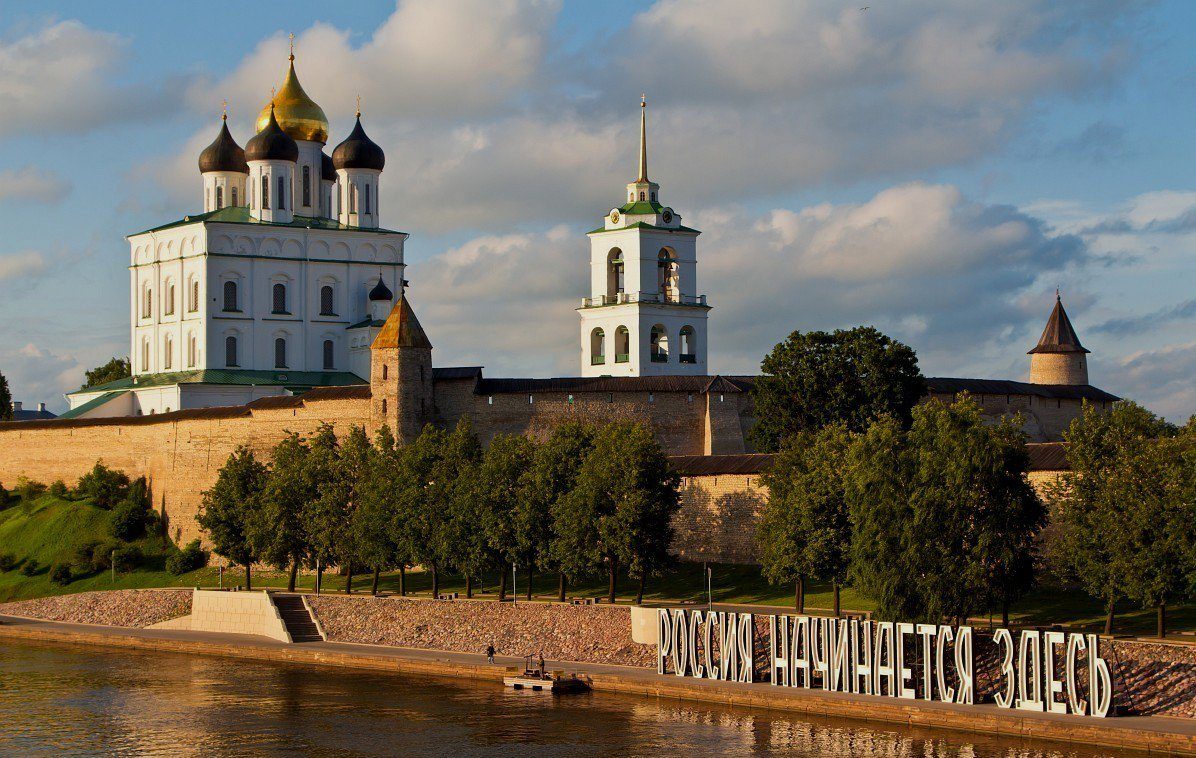 2
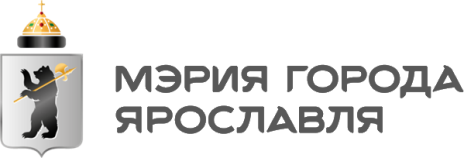 ЦЕЛИ ИНФОРМАЦИОННОГО ОБМЕНА
Выявление общих проблем муниципальных образований и изыскание путей их решения
Анализ финансового состояния муниципальных образований
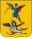 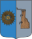 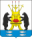 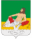 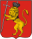 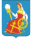 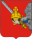 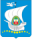 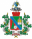 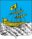 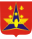 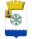 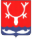 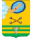 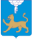 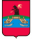 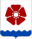 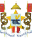 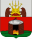 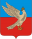 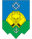 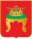 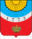 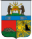 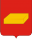 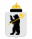 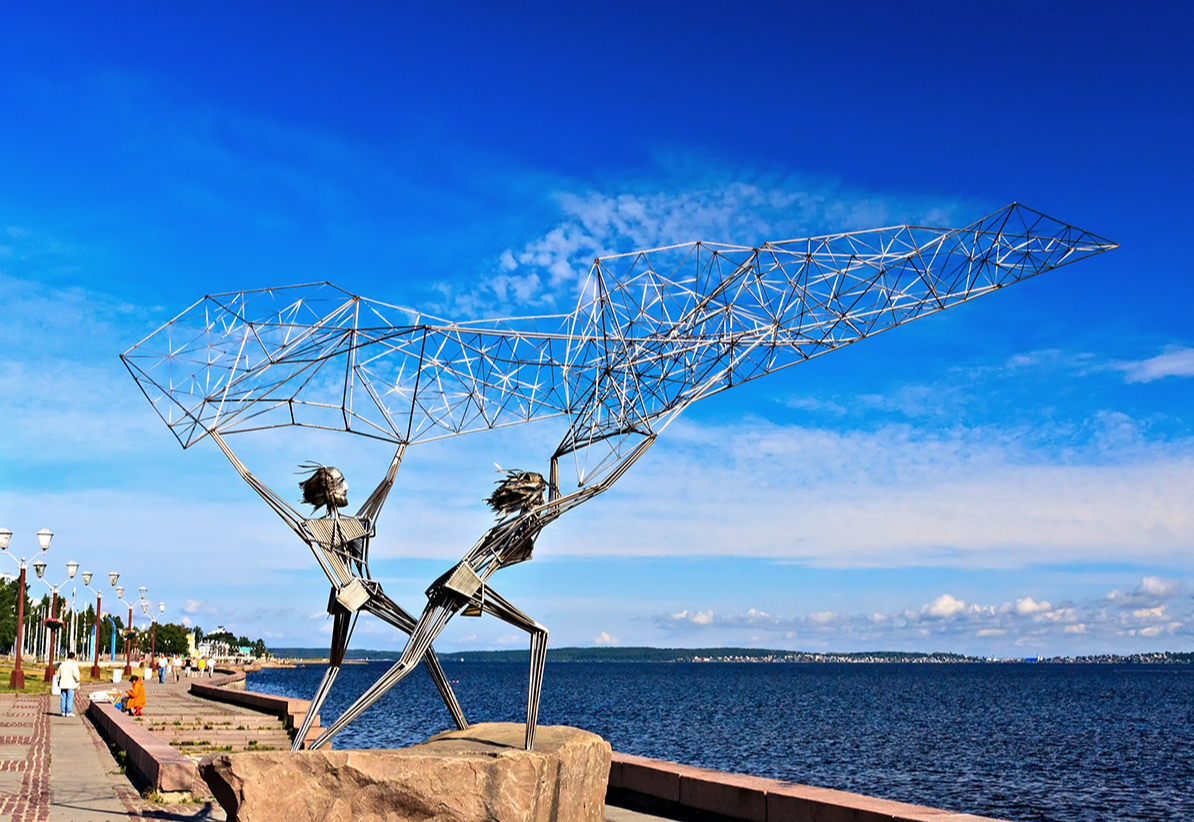 3
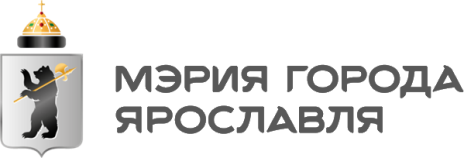 ПАРАМЕТРЫ ИНФОРМАЦИОННОГО ОБМЕНА
Анализ данных за 2021 и 2022 годы
Детальный анализ 34 показателей
Участие всех 26 муниципальных образований
Количество показателей в анкете 63
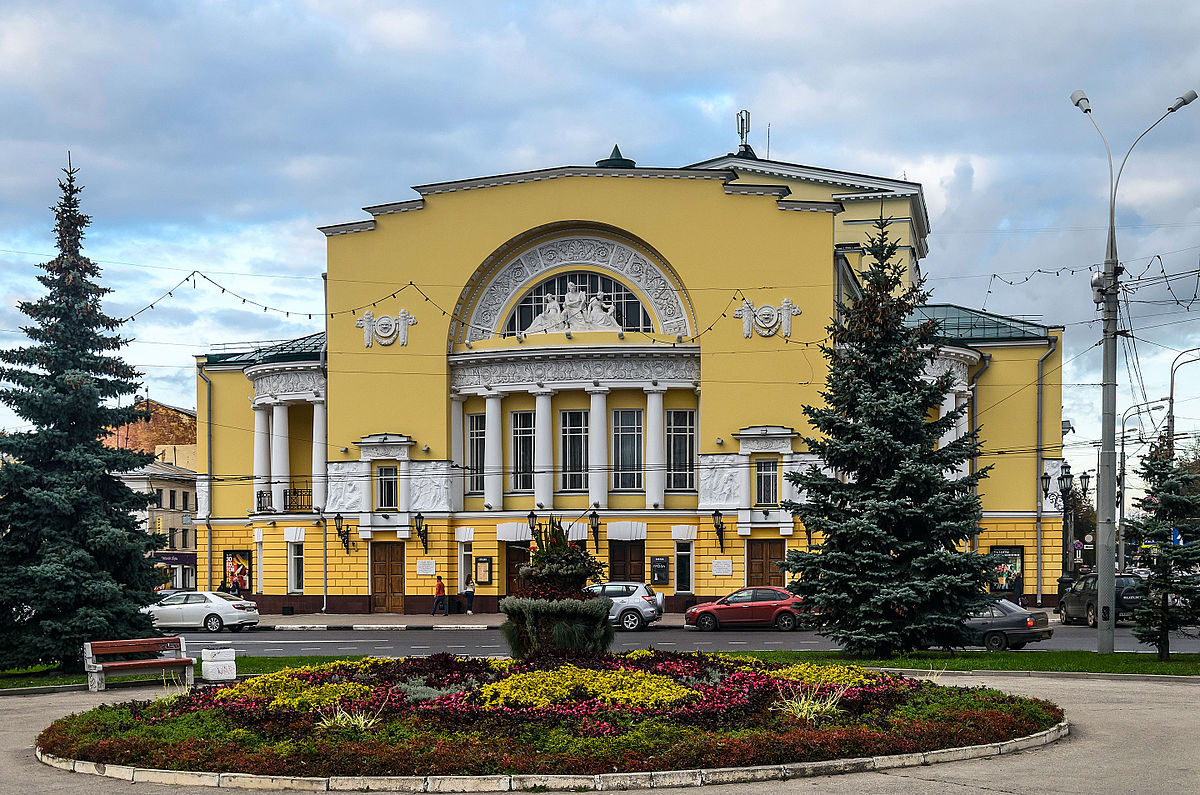 4
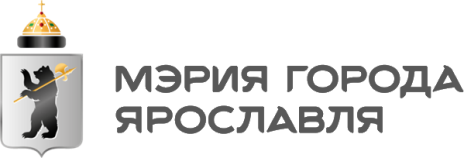 ДОХОДЫ БЮДЖЕТОВ
Рост общего объема поступлений доходов в бюджеты муниципальных образований
рост объема доходов за 2022 год к уровню 2021 года в 24 из 26 МО от 6% до 103%             
(наибольший ↑ – Суздаль, Нарьян-Мар, Псков)
уменьшение числа муниципальных образований с отрицательной динамикой поступления доходов (в 2017 году - 6 МО, в 2022 году - 2 МО)
основная причина увеличения объема доходов – положительная динамика безвозмездных поступлений из вышестоящих бюджетов
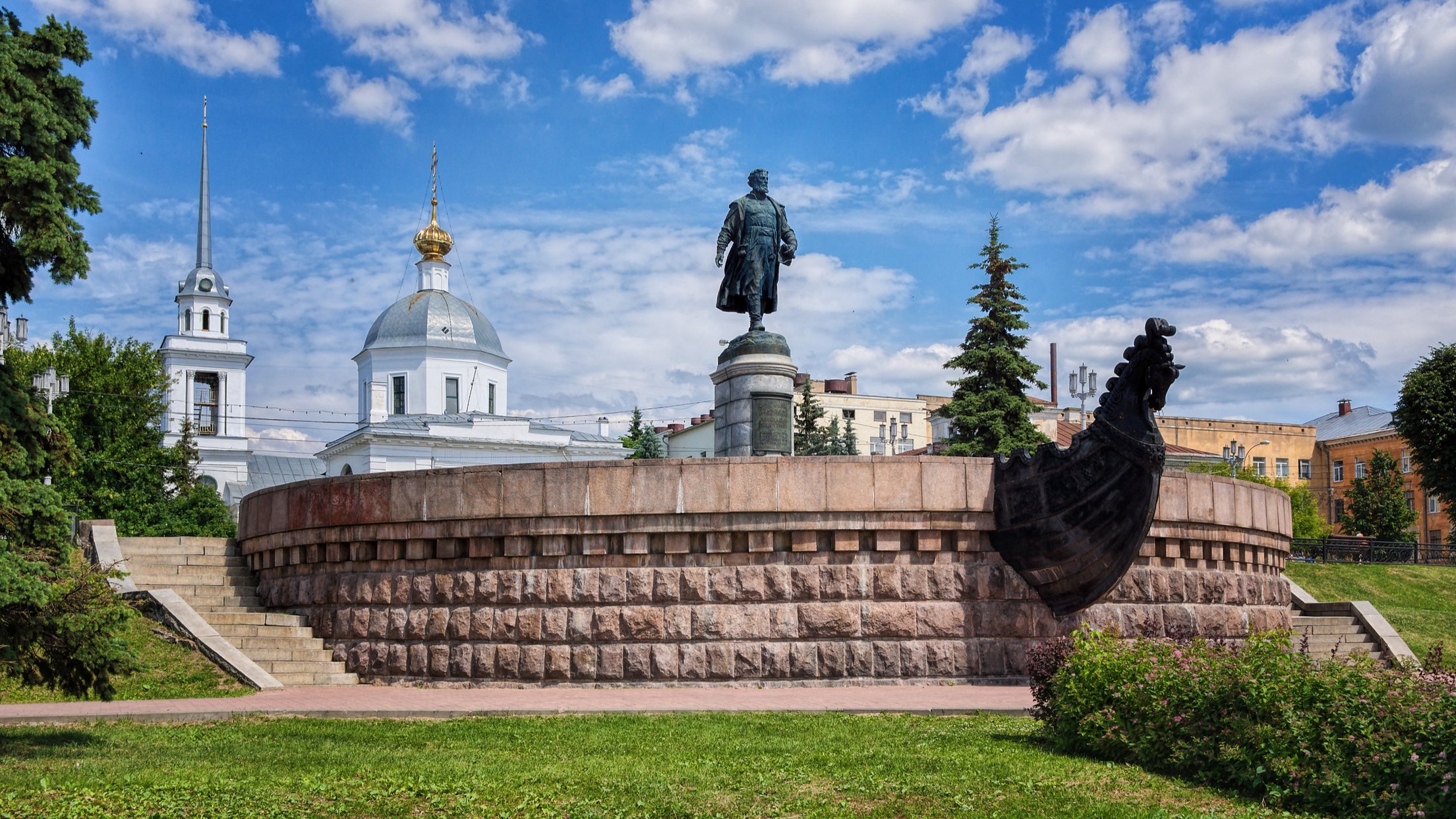 5
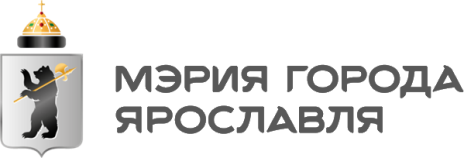 НАЛОГОВЫЕ ДОХОДЫ
Положительная динамика поступления налоговых доходов во всех муниципальных образованиях от 1% до 20%
НДФЛ:
-доля в объеме налоговых доходов от 30% до 91%; 
-рост поступлений в 2022 году к уровню 2021 года в 26 МО от 1% до 28% 
(Калининград - ↑ 28%, Кострома - ↑ 25%)
местные налоги:
-доля местных налогов – от 3% до 47%;
-рост поступлений в 20 МО 
от 2% (Смоленск) до 23% (Архангельск)
рост задолженности по налогам в 2022 году 
в 16 МО от 4% (Суздаль) до 59% (Котлас)
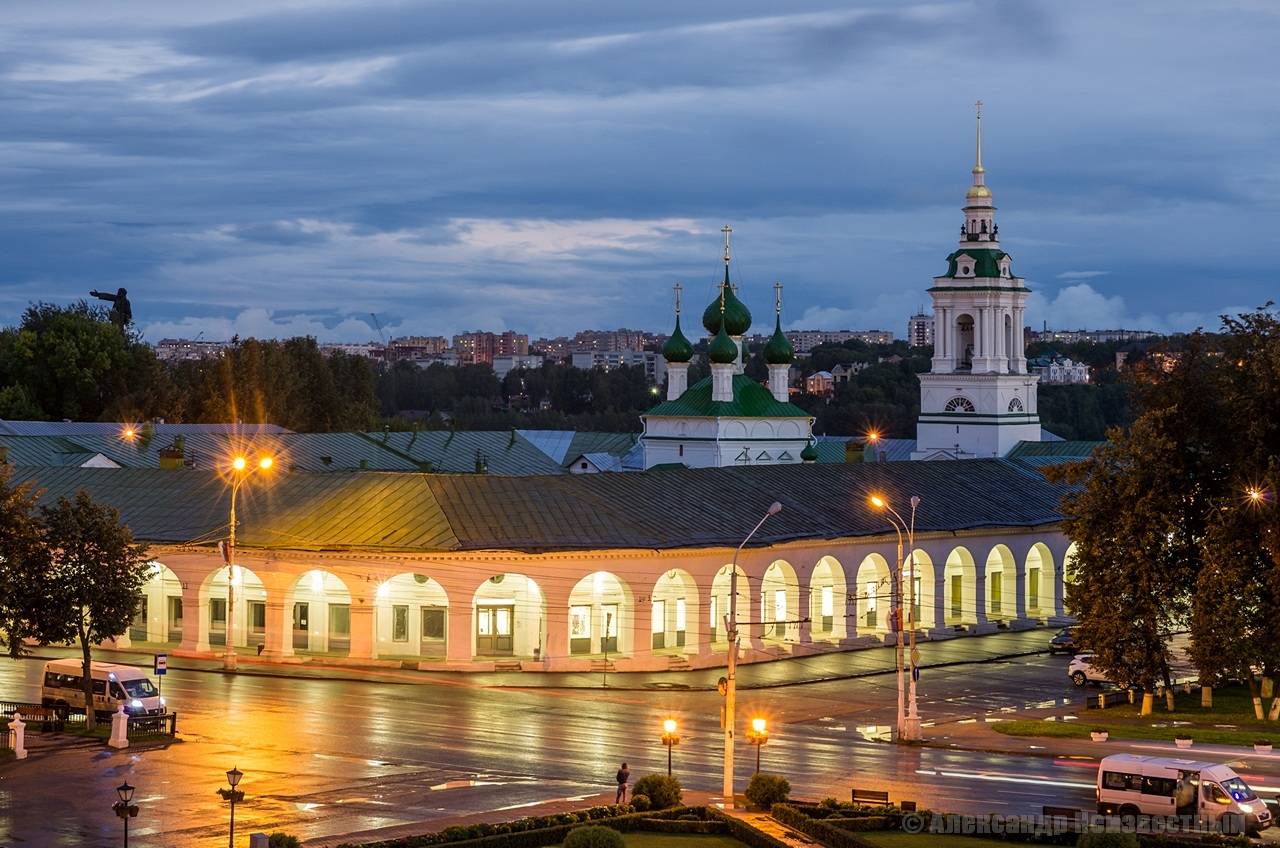 6
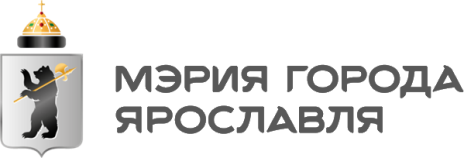 НЕНАЛОГОВЫЕ ДОХОДЫ
Различный темп поступлений неналоговых доходов в бюджеты муниципальных образований (снижение – 13 МО, рост – 13 МО)
доходы от использования имущества:

-доля в объеме неналоговых доходов от 33% до 83%;
  
- уровень 2022 года к уровню 2021 года 
 
снижение в 16 МО от 0,4% (Псков) до 28% (Новодвинск); 

рост в 10 МО от 0,3% до 3,5 раз
(наибольший ↑ – Старая Русса, Котлас, Коряжма)
снижение задолженности 
по неналоговым платежам в 18 МО от 3% до 22%
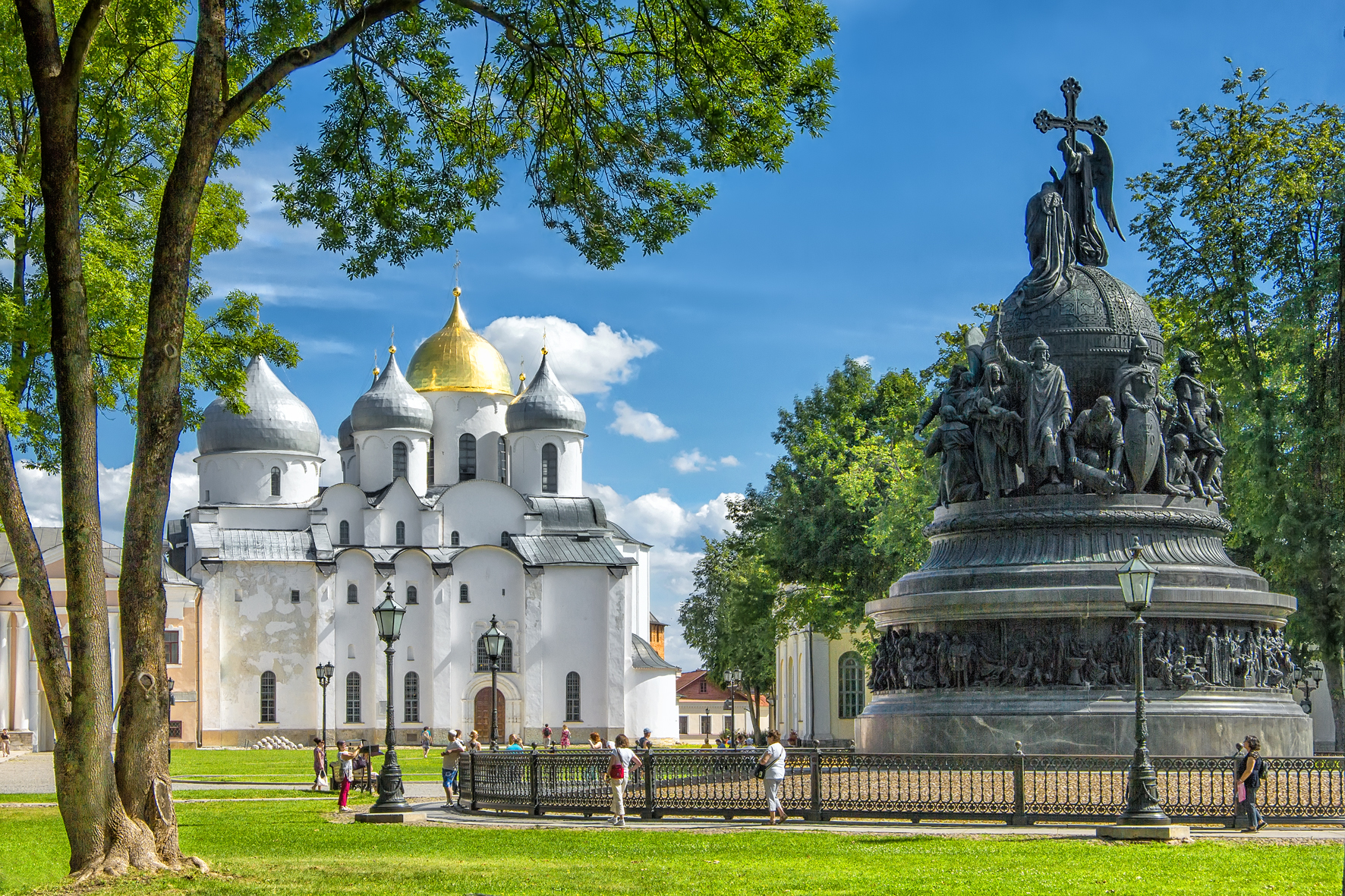 7
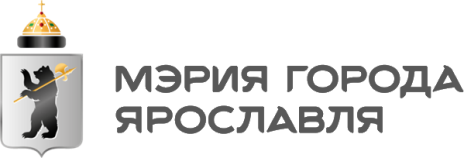 ДЕФИЦИТ БЮДЖЕТОВ
Увеличение числа муниципальных образований, исполнивших бюджет с профицитом 
  (за 2021 год – 13 МО, за 2022 год – 17 МО)
8 муниципальных образований исполнили бюджет с профицитом на протяжении 2-х лет
наибольший размер профицита к собственным налоговым и неналоговым доходам:
Суздаль (29,2% и 50,5%)
Калининград (3,2% и 10,6%) 
Смоленск (3,9% и 9,2%)
4 муниципальных образования исполнили бюджет с дефицитом на протяжении 2-х лет
(Коряжма, Новодвинск, Северодвинск, Тверь)
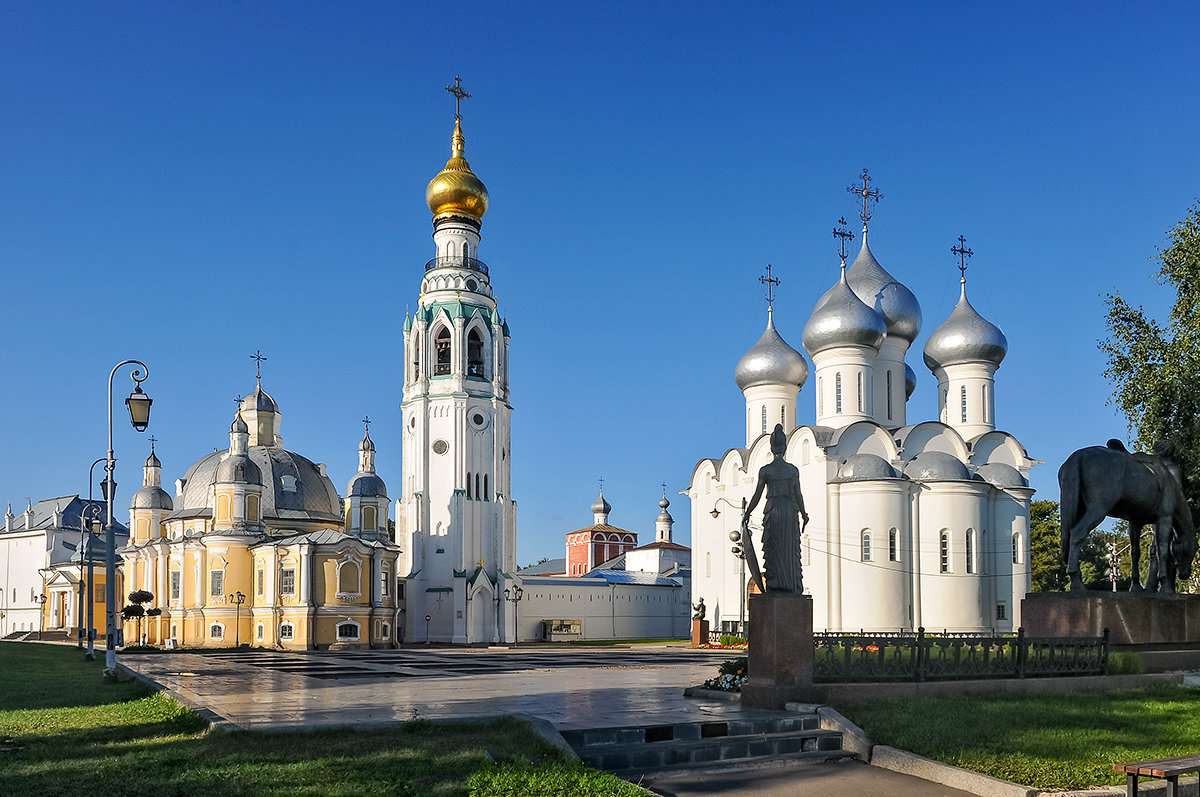 8
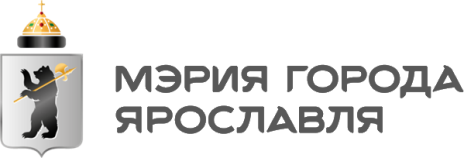 МУНИЦИПАЛЬНЫЙ ДОЛГ
Замедление роста муниципального долга, изменение структуры муниципального долга
(рост суммарного долга МО - менее 1%)
снижение муниципального долга – по 11 МО (наибольший процент ↓ от 18% до 20% - Тихвин, Котлас, Рыбинск)
прирост муниципального долга - по 6 МО (наибольший ↑ на 27% -  Сыктывкар и Коряжма)
отсутствие долга - по 3 МО (Череповец, Старая Русса и Великоустюгский МО)
увеличение доли бюджетных кредитов в суммарном объеме долга МО за 2022 год с 23,5% до 64,4%
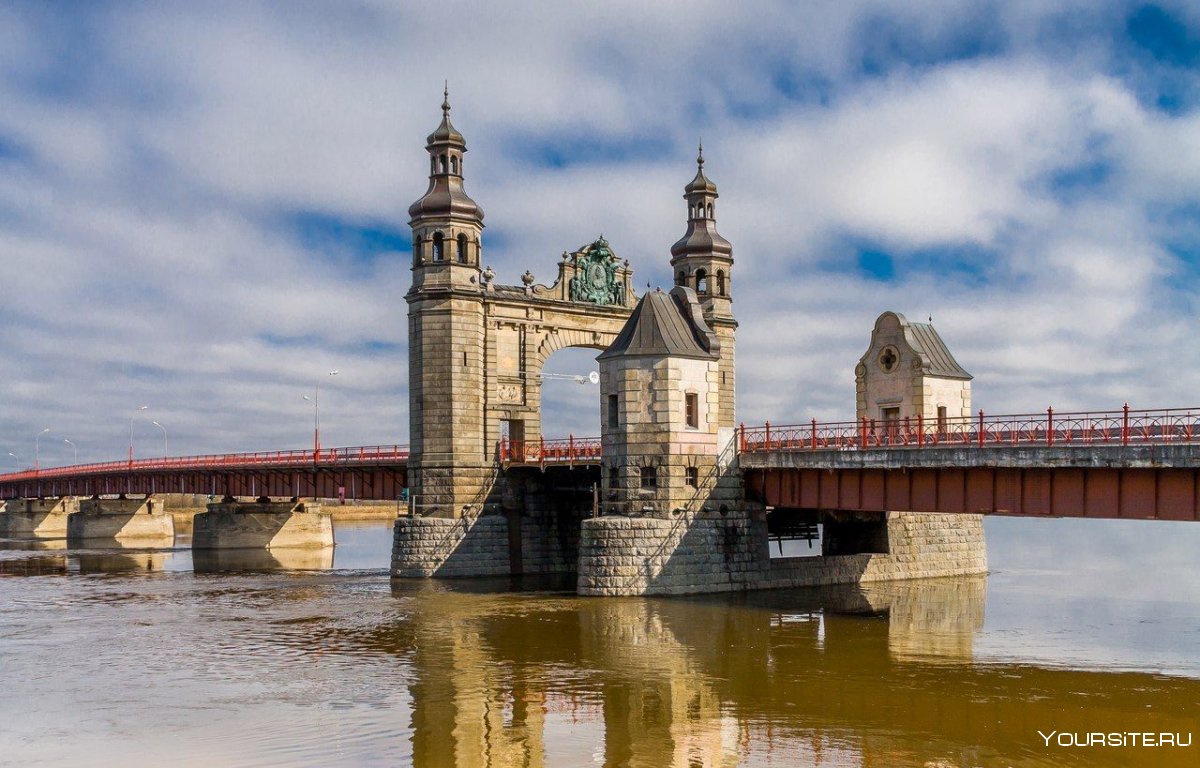 9
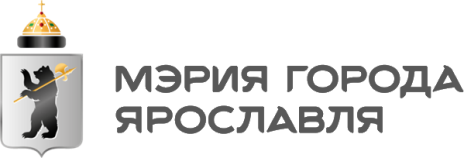 РАСХОДЫ БЮДЖЕТОВ
Рост расходов бюджетов муниципальных образований при тенденции сокращения численности населения
рост расходов МО за 2022 год к уровню 2021 года составил 16%
сокращение численности населения МО с 2018 года на 5%
(кроме Калининграда и Великого Новгорода)
наибольший удельный вес в структуре расходов за 2022 год занимают «социальные расходы»:
- образование – 44%
- дорожное хозяйство -15,9%
- благоустройство - 4,7%
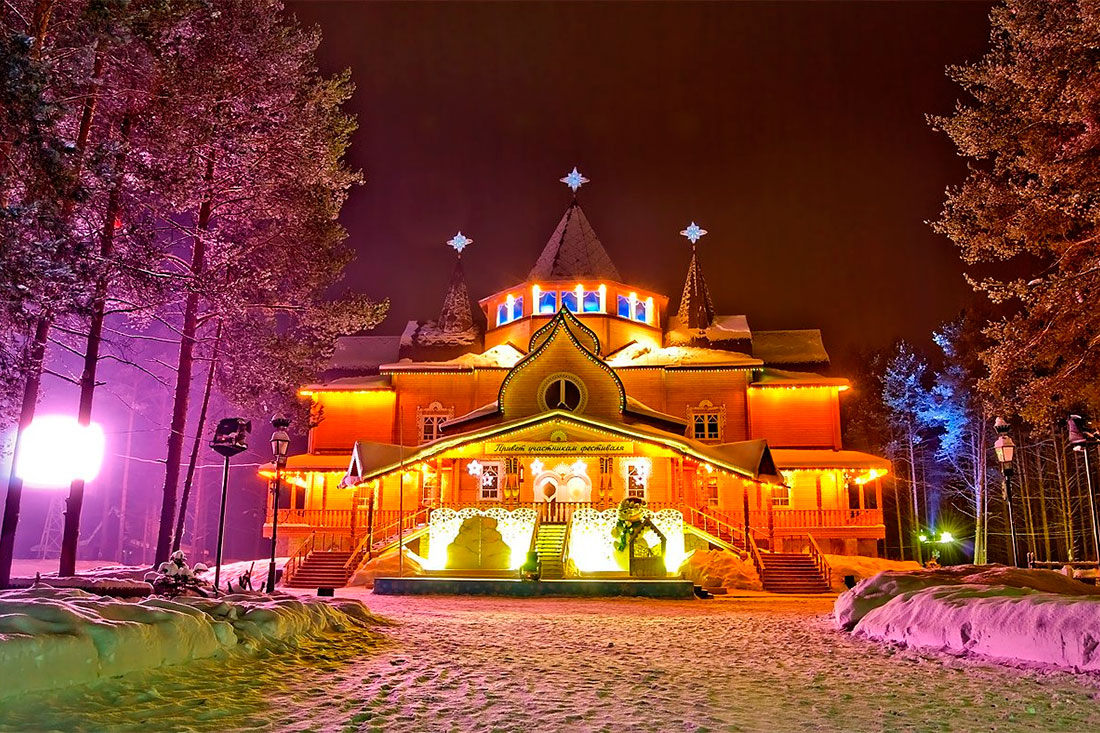 10
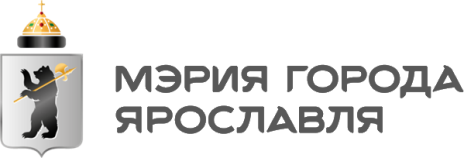 ОТДЕЛЬНЫЕ РАСХОДЫ
Различия в уровне финансовой обеспеченности по отдельным направлениям расходов
расходы на душу населения составляют
от 7 тыс.руб. до 89,3 тыс.руб. 
(наибольший уровень:
Суздаль - 89,3 тыс.руб.
Северодвинск - 69,4 тыс.руб.
наименьший уровень:
Старая Русса - 7,0 тыс.руб.
Боровичи - 11,1 тыс.руб.)
установление дополнительных мер социальной поддержки в 23 муниципальных образованиях
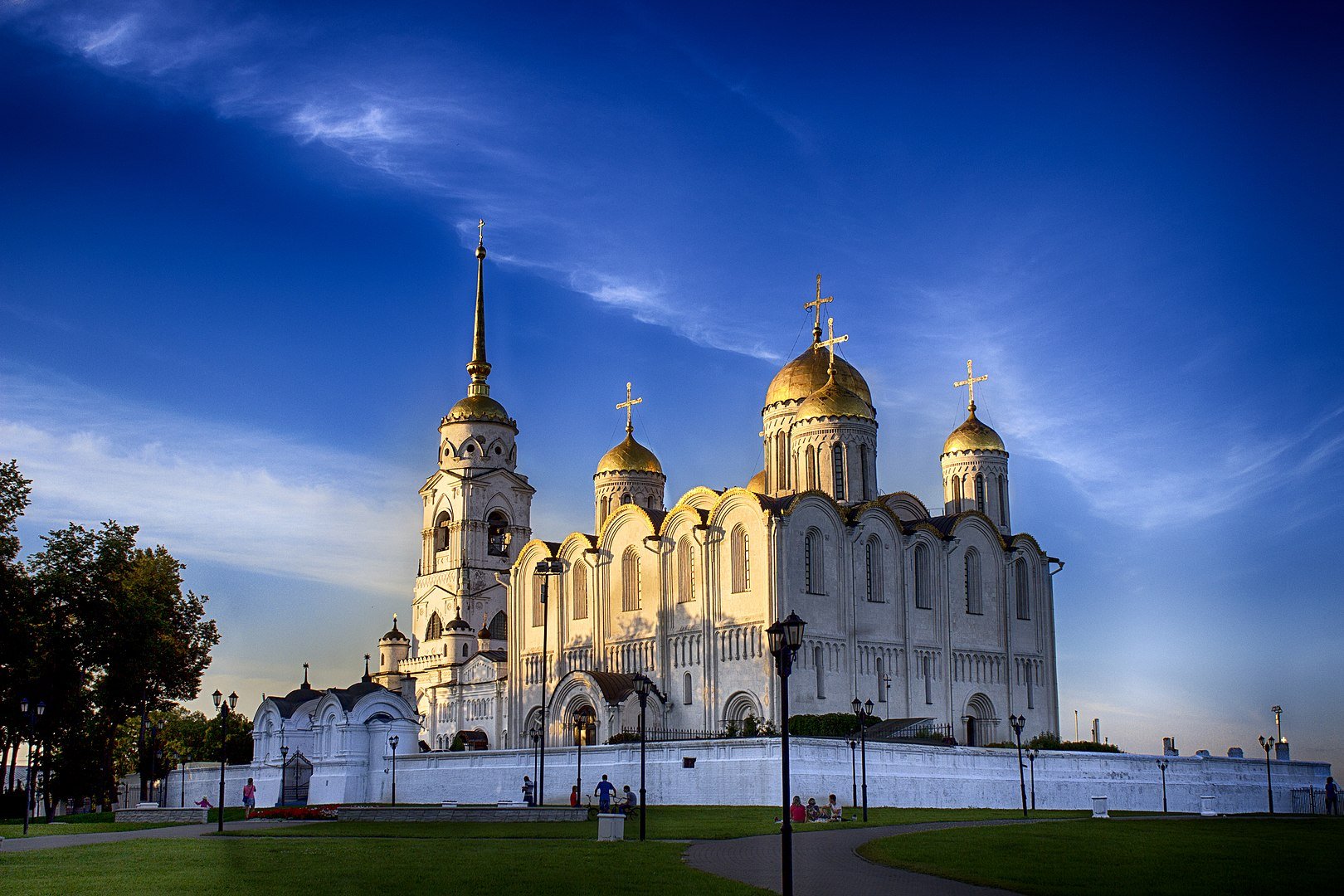 11
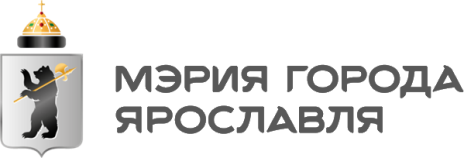 КАПИТАЛЬНЫЕ РАСХОДЫ
Рост расходов бюджетов муниципальных образований на капитальное строительство
(за 2022 год на 34% к уровню 2021 года)
увеличение доли капитальных расходов в общем объеме расходов бюджетов
(наибольшая доля расходов за 2022 год: 
Псков - 32,6%
Калининград - 26%
Вологда, Нарьян-Мар – 23,7%)
доля средств вышестоящих бюджетов в капитальных расходах в среднем по всем МО – 87,4% 
(наибольшая доля: Петрозаводск - 99,5%, Новодвинск - 99,4%, Котлас - 98,2%)
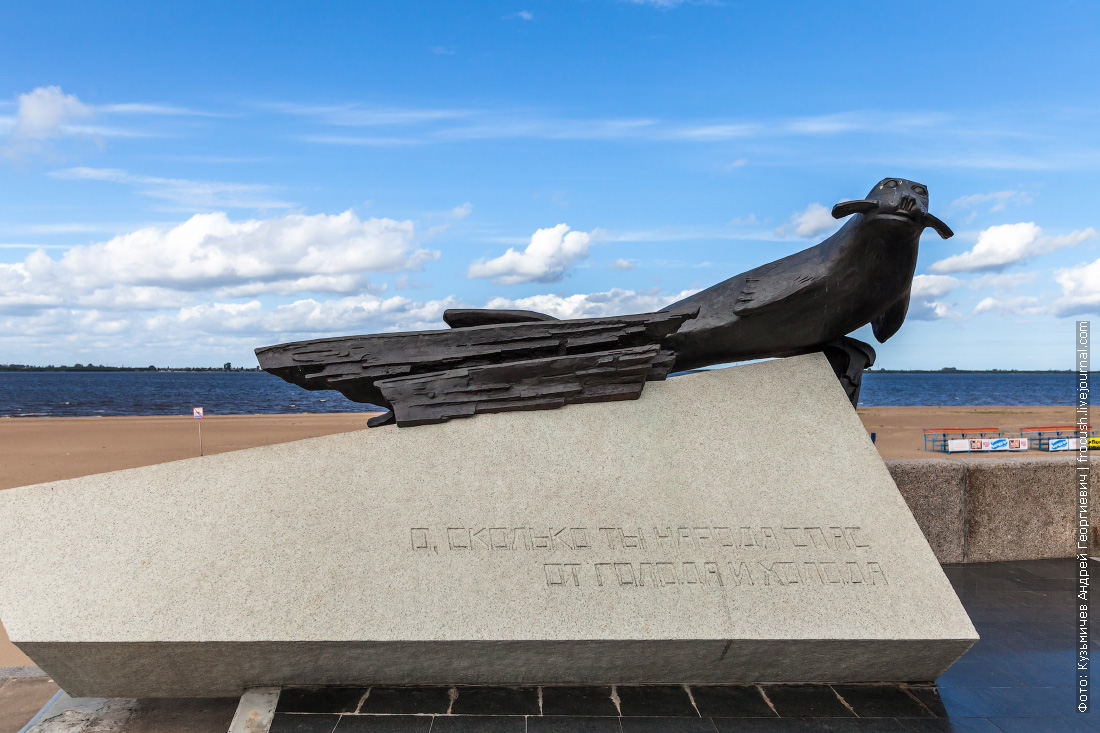 12
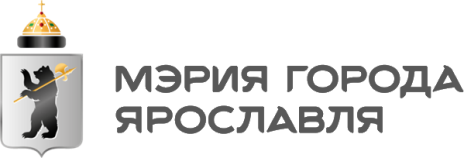 КРЕДИТОРСКАЯ ЗАДОЛЖЕННОСТЬ ПО РАСХОДАМ
Сокращение объема кредиторской задолженности по расходам 
(за 2022 год в 2,2 раза 
с 457 млн руб. до 206 млн руб.)
просроченная кредиторская задолженность по итогам 2021-2022 годов имеется у 8 МО
(в 2016-2017 годах - у 19 МО)
наибольший объем просроченной кредиторской задолженности к общему объему расходов бюджета:
Боровичи – 0,6%
Ярославль – 0,5%
Кострома – 0,4%
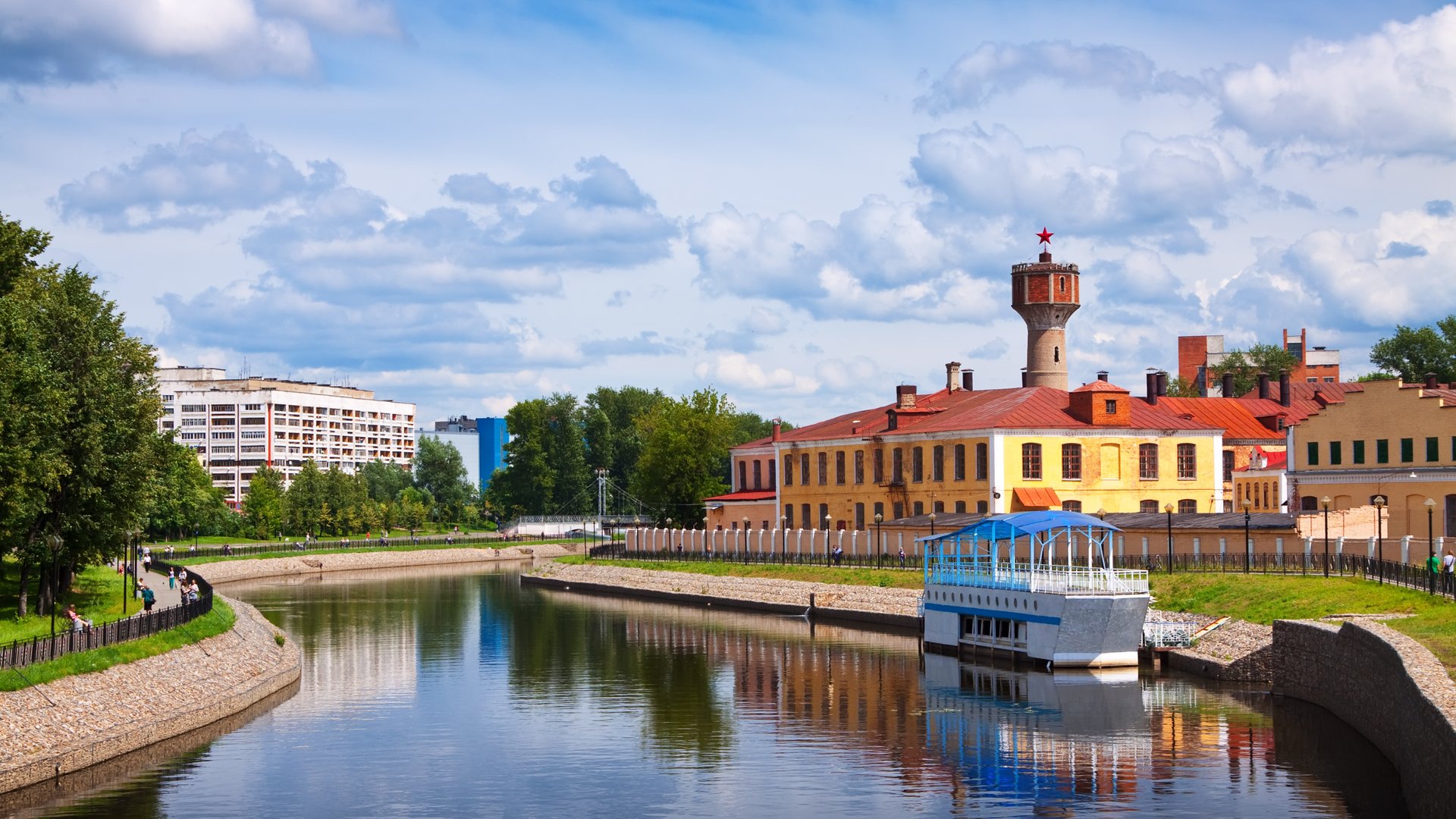 13
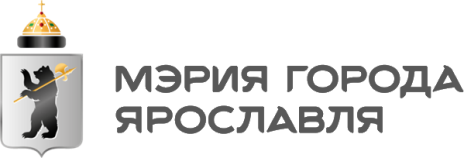 укрепление доходного потенциала бюджетов муниципальных образований
ЗАДАЧИ, СТОЯЩИЕ ПЕРЕД МУНИЦИПАЛЬНЫМИ ОБРАЗОВАНИЯМИ
повышение устойчивости и самостоятельности местных бюджетов
повышение эффективности и результативности бюджетных расходов
необходимость снижения размера муниципального долга
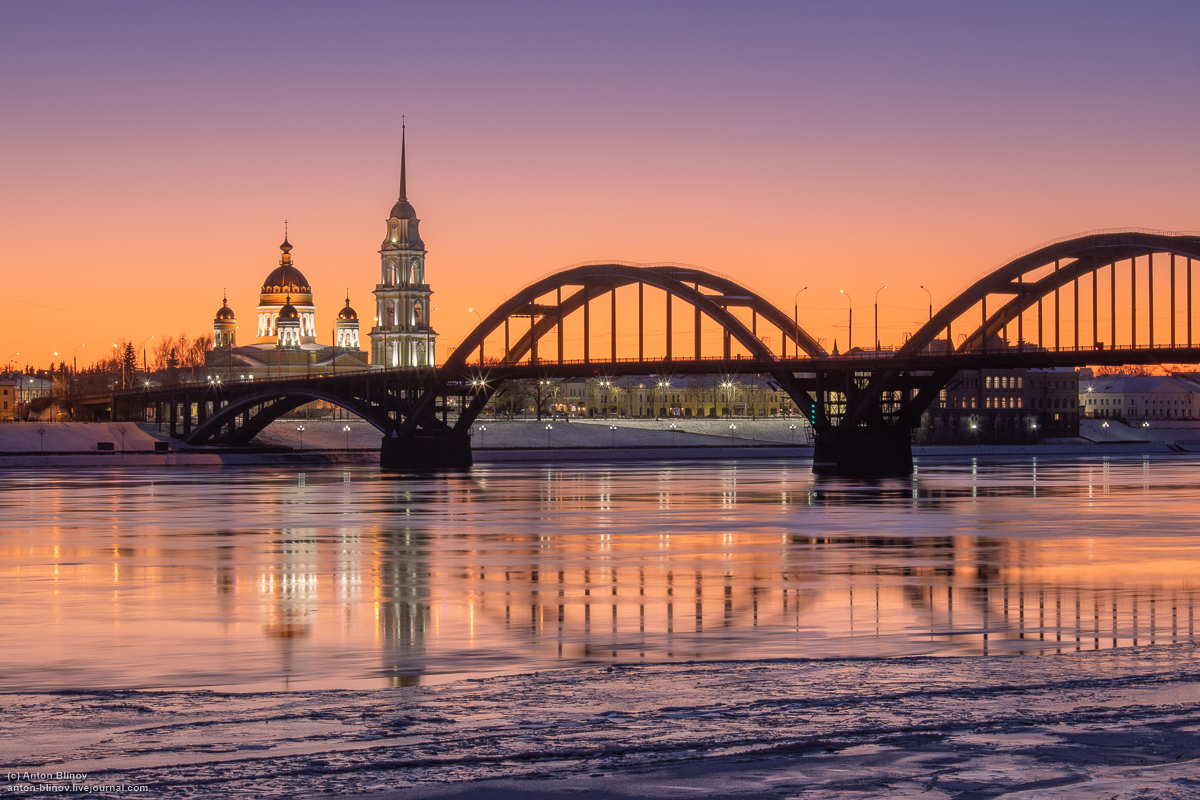 14
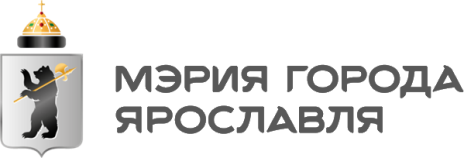 предоставление субъектам РФ бюджетных кредитов на замещение в полном объеме коммерческих заимствований муниципальных образований
ПРЕДЛОЖЕНИЯ ПО ПОДДЕРЖКЕ МУНИЦИПАЛЬНЫХ ОБРАЗОВАНИЙ
сохранение положительной динамики роста безвозмездных поступлений из вышестоящих бюджетов на решение вопросов местного значения
принятие муниципальными образованиями комплекса мер по сохранению положительной динамики роста доходов местных бюджетов с акцентом на рост собственного налогового потенциала
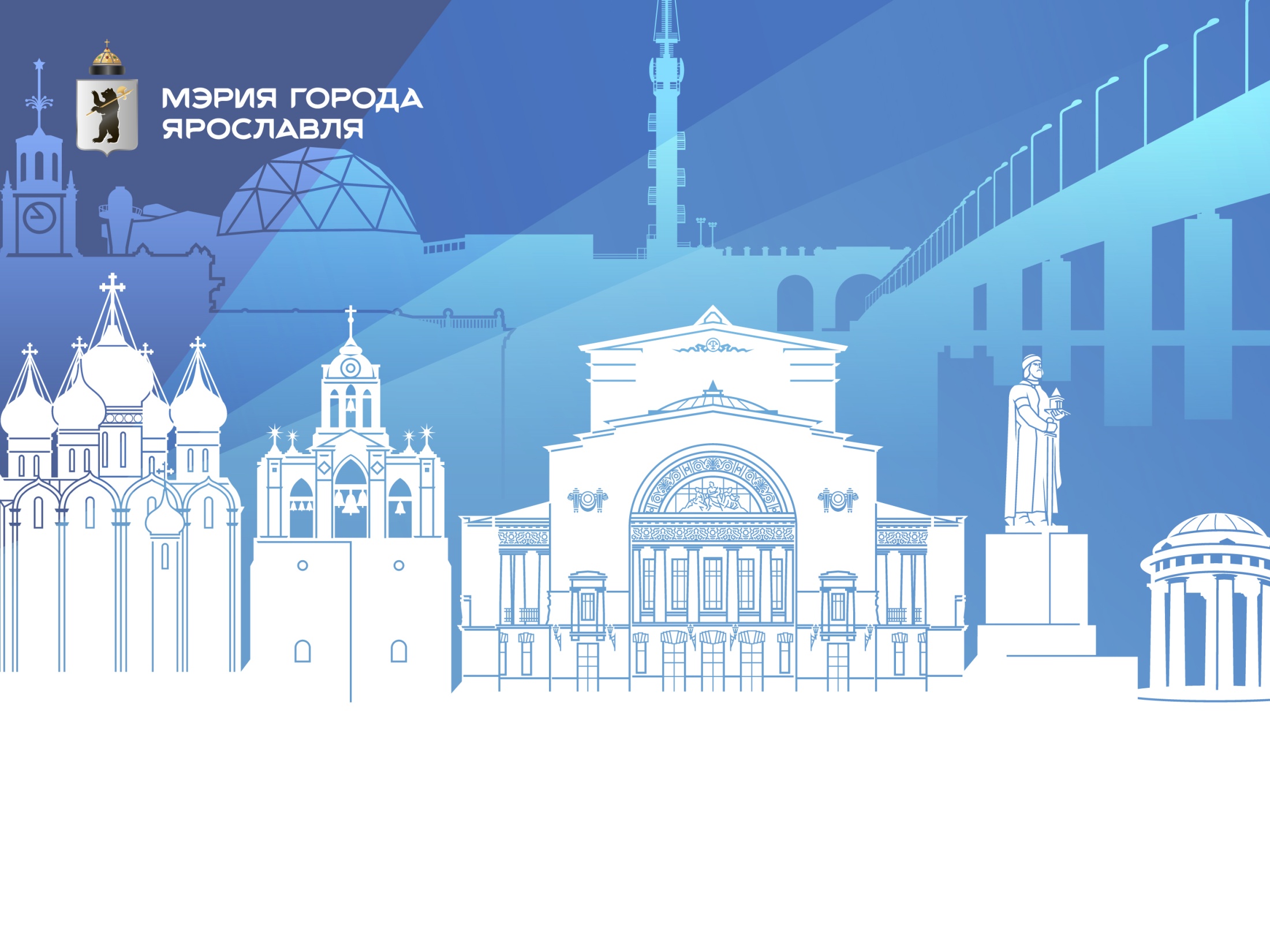 Спасибо за внимание!
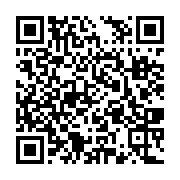 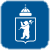